Sprawozdanie z realizacji Narodowego Programu Rozwoju Czytelnictwa w Młodzieżowym Ośrodku Socjoterapii w Giżycku
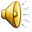 KOSZT PROGRAMU
CAŁKOWITY KOSZT PROGRAMU: 3.100 zł 
Kwota przyznanego wsparcia finansowego: 2.420 zł 
Wkład własny: 680 zł 
Liczba zakupionych książek: 177 
w tym lektur: 100, co stanowi 
57% zakupionych książek
1. Zasięgnięcie opinii rodziców i uczniów w sprawie zakupu książek
1.Ankieta dla rodziców „Propozycja książek do zakupu”
2.Pogadanka – głosowanie „Takie książki powinny być w bibliotece”
3.Indywidualne rozmowy z uczniami o zakupie ciekawych i potrzebnych książek
4.Konsultacja z nauczycielem języka polskiego w sprawie zamówienia niezbędnych lektur
5. Analiza recenzji i blogów książkowych fundacji „Cała Polska czyta Dzieciom”, oraz książki ze Złotej listy. Najlepsze książki młodzieżowe TOOP 10 – czytaj.pl.
2. Podjęcie współpracy z biblioteką pedagogiczną (zakres współpracy)
1.Konsultacja z bibliotekarzami biblioteki pedagogicznej w sprawie zainteresowań młodzieży „Co najchętniej czyta młodzież”
2. Udział uczniów w lekcjach bibliotecznych w bibliotece pedagogicznej
3.Udział uczniów w „Nocy bibliotek” zorganizowanej przez bibliotekę pedagogiczną (teatr cieni)
4.Międzybiblioteczna wymiana informacji o zasobach biblioteki pedagogicznej (katalogi on-line)
5.Międzybiblioteczna wymiana informacji o imprezach promujących czytelnictwo
Udział uczniów w lekcjach bibliotecznych w bibliotece pedagogicznej
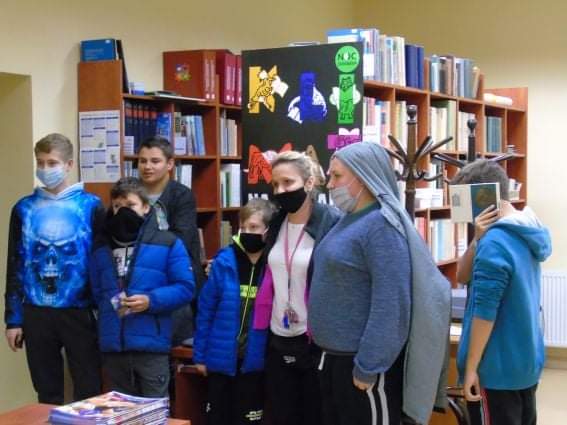 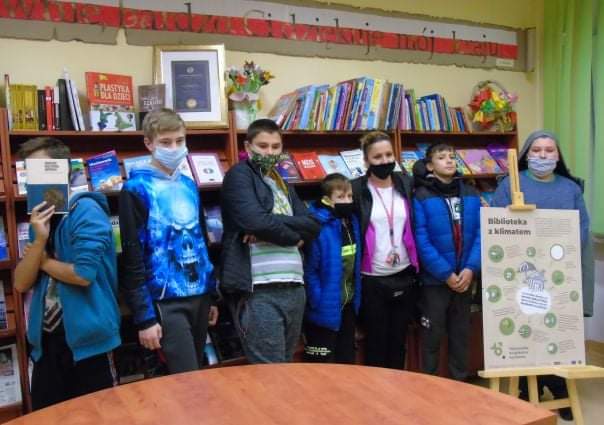 Udział uczniów w „Nocy bibliotek” zorganizowanej przez bibliotekę pedagogiczną (teatr cieni)
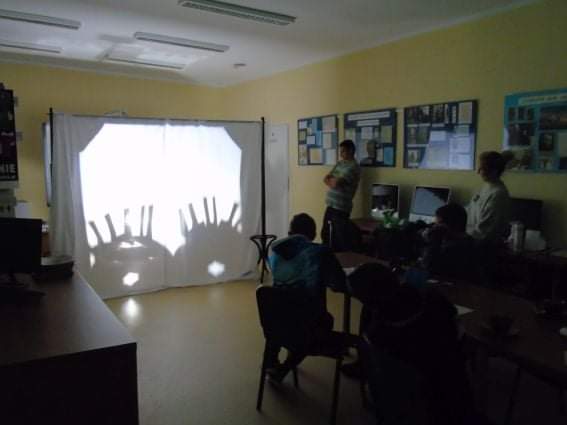 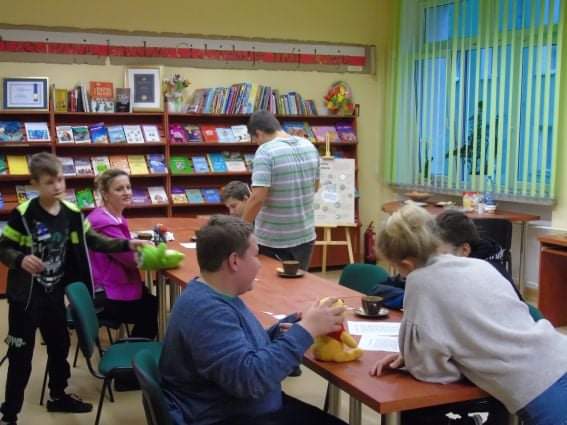 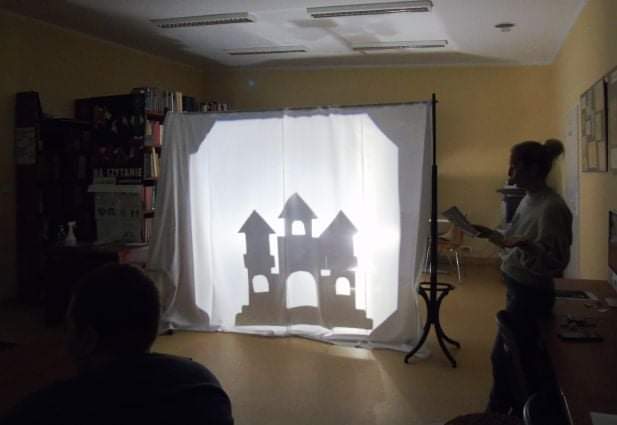 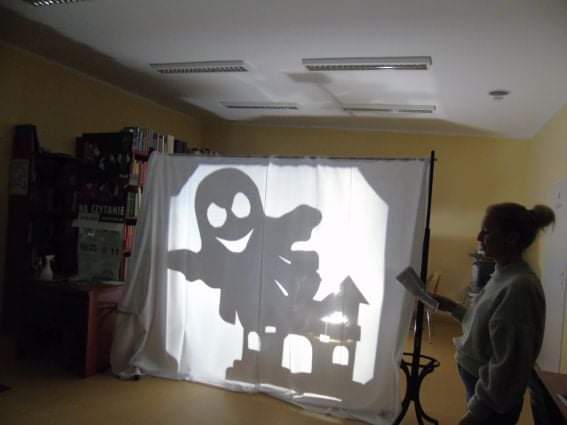 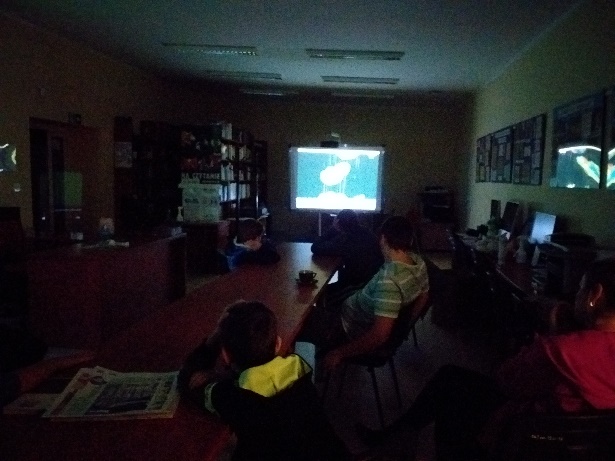 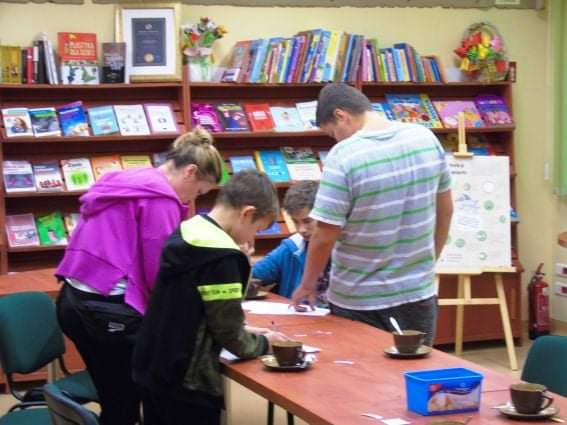 3.Wydarzenia  promujące czytelnictwo z udziałem uczniów.
1.Prezentacja nowości – plakaty promujące czytelnictwo wykonane przez wychowanków.
2. Prezentacja nowości na stronie internetowej szkoły.
3. Akcja - Przerwa na czytanie (uczniowie w czasie przerwy czytają w bibliotece wybrane pozycje i polecają sobie nawzajem)
4. Akcja czytelnicza pod hasłem „Czytanie z Mikołajem” 
5. Warsztaty zdobienia pierników (Promowanie lektury Opowieść wigilijna)
6. Wieczory z książką (wychowawcy czytają młodzieży książki na dobranoc)
Prezentacja nowości – wykonywanie razem z uczniami plakatów promujących czytelnictwo
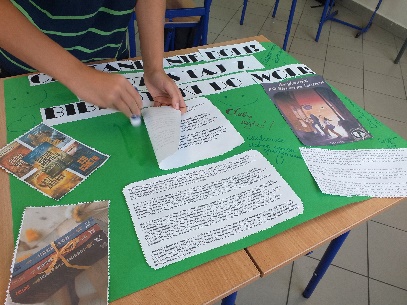 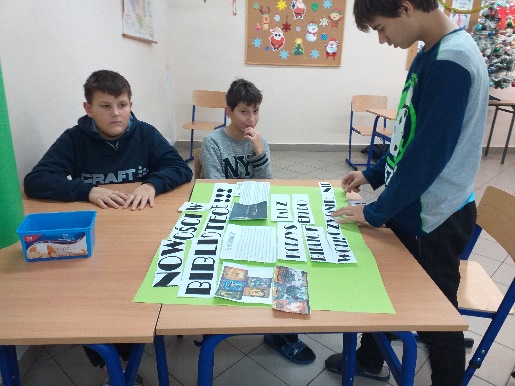 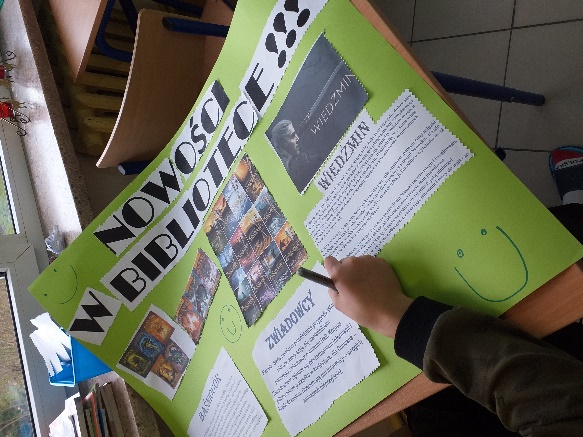 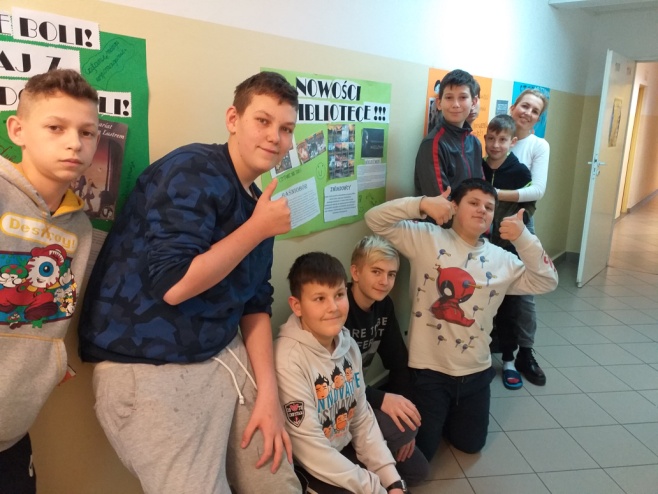 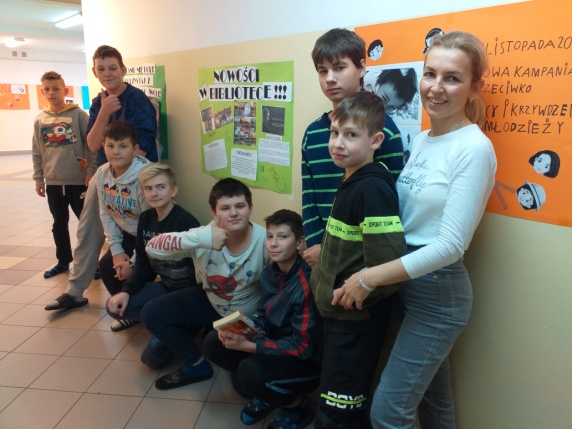 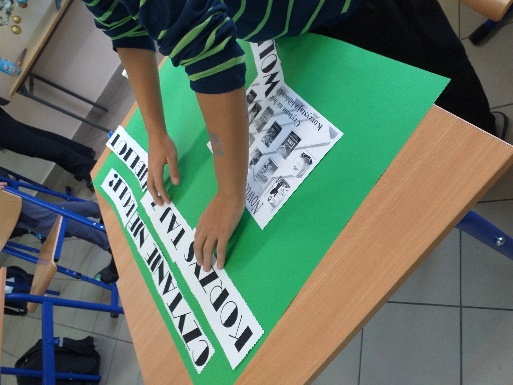 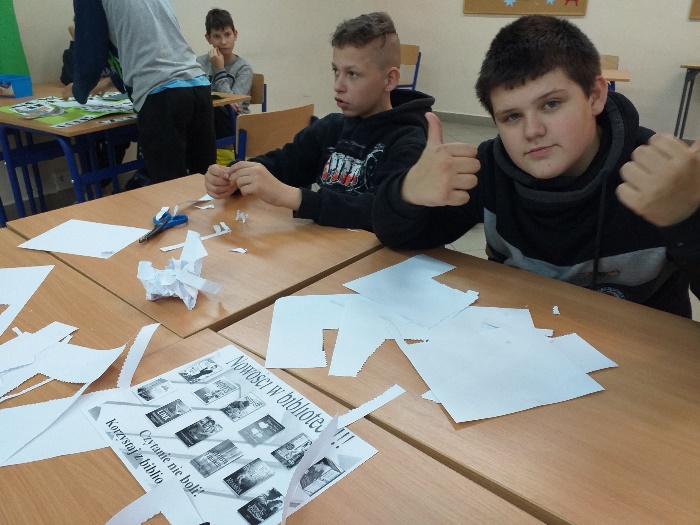 Akcja - Przerwa na czytanie uczniowie w czasie przerwy czytają w bibliotece wybrane pozycje i polecają sobie nawzajem
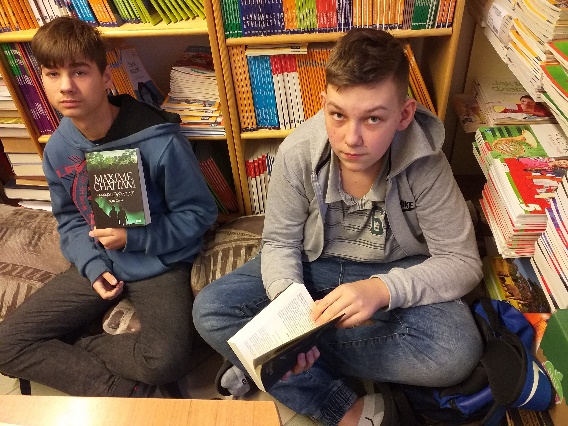 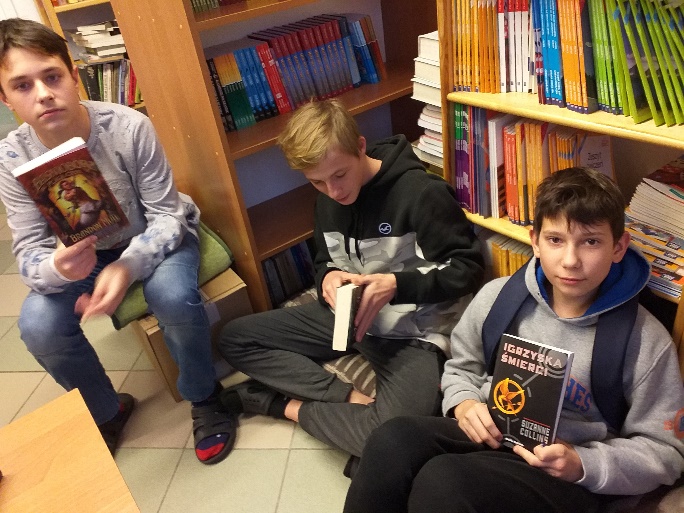 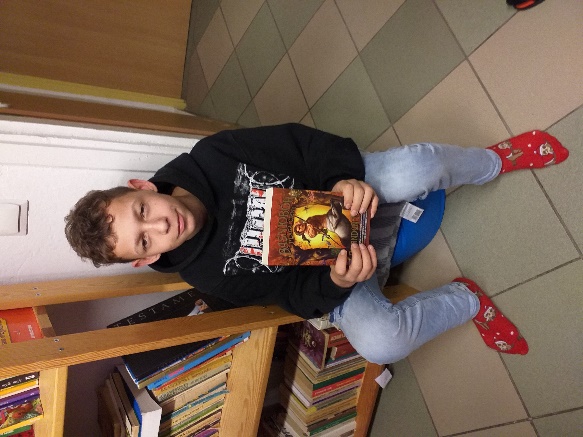 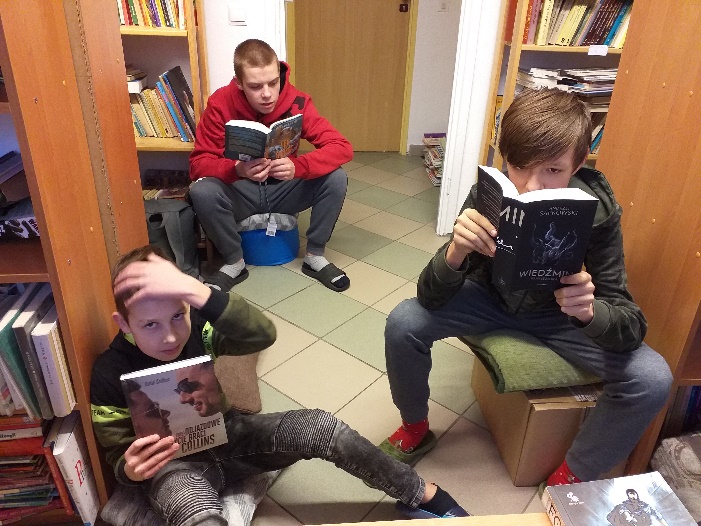 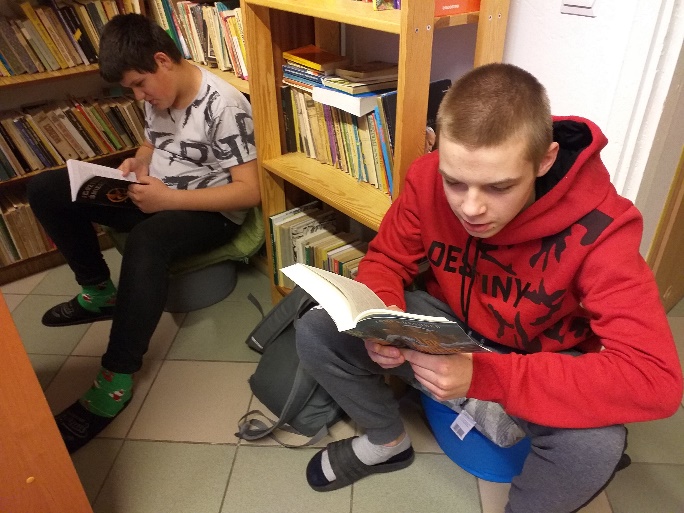 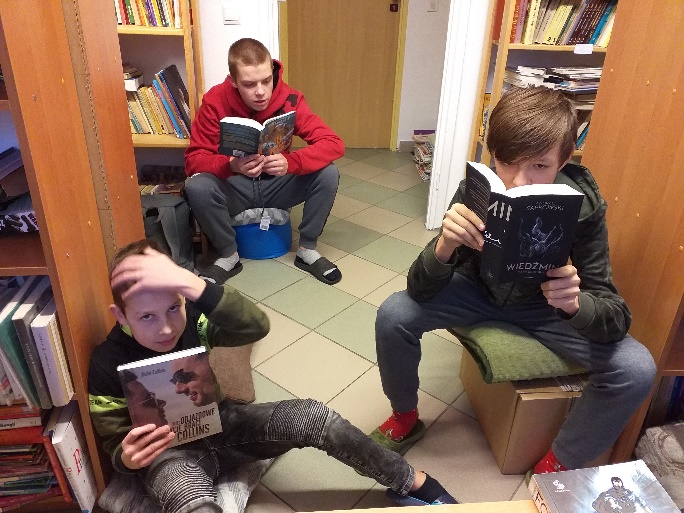 Udział biblioteki w „Czytaniu z Mikołajem” z wykorzystaniem zakupionych z projektu książek
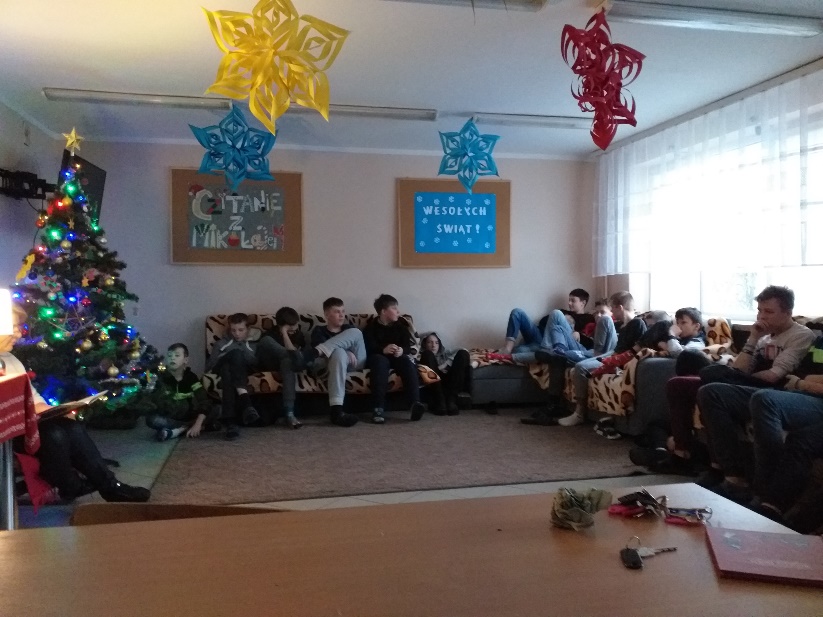 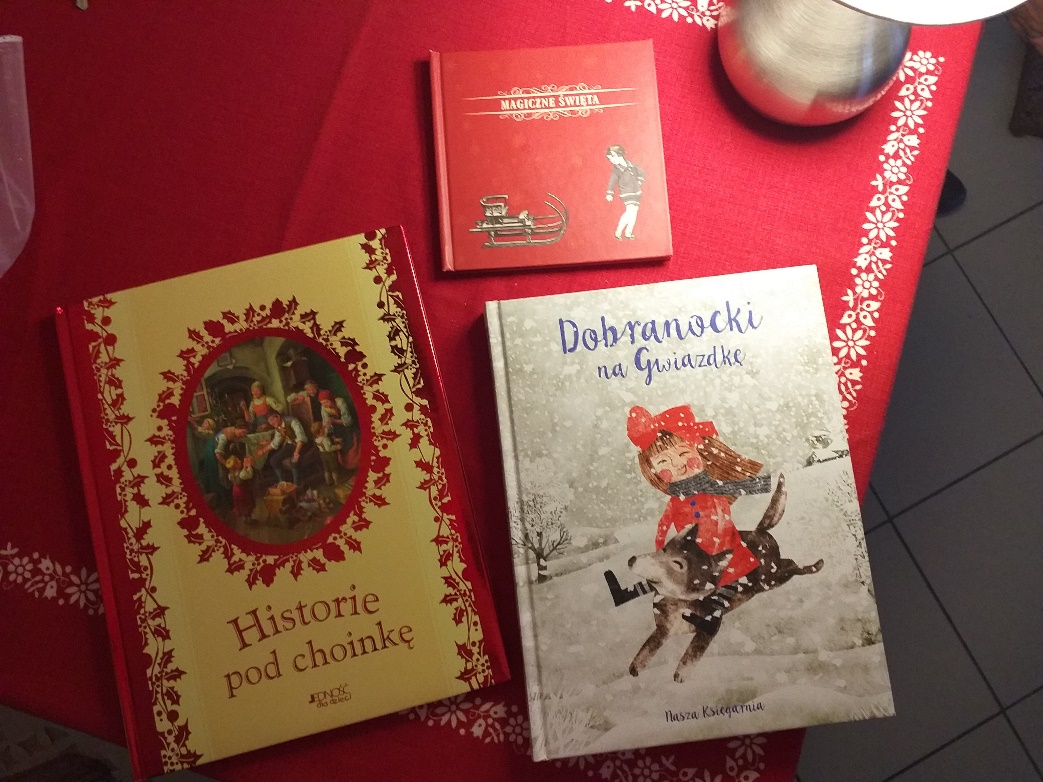 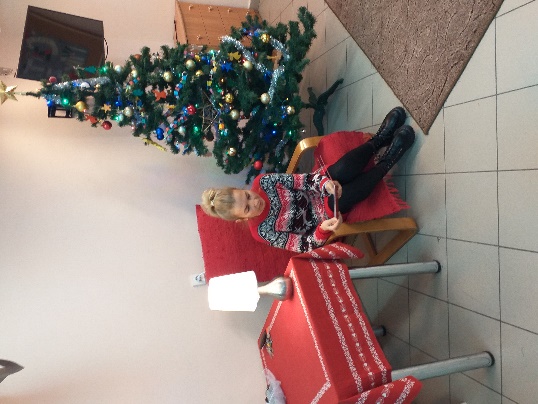 Warsztaty zdobienia pierników pod czas których zachęcenie wychowanków do lektury „Opowieści wigilijnej”
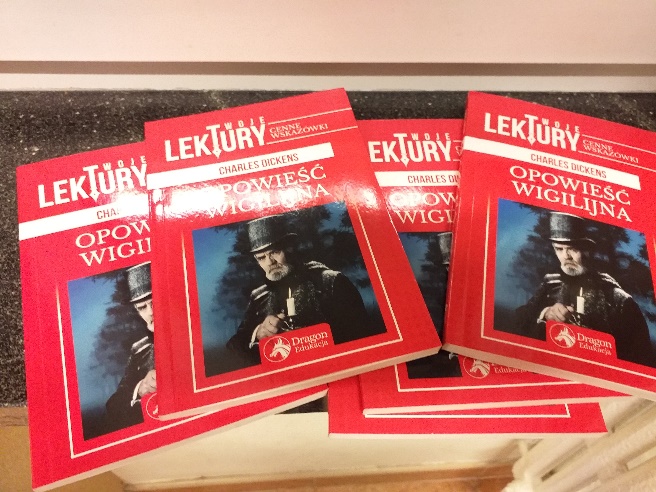 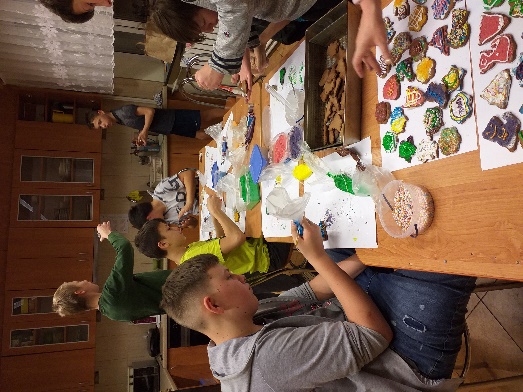 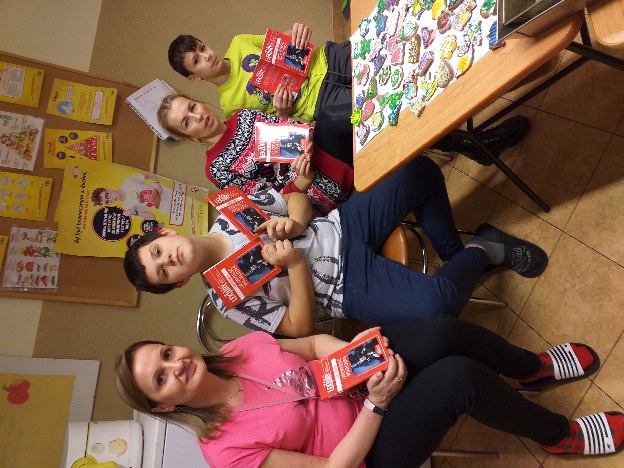 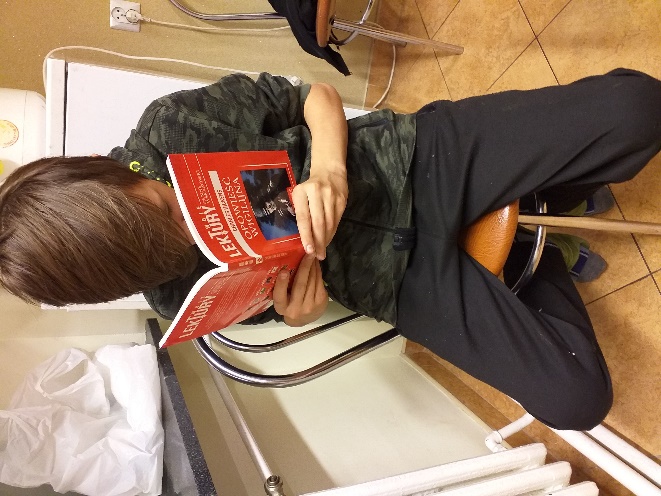 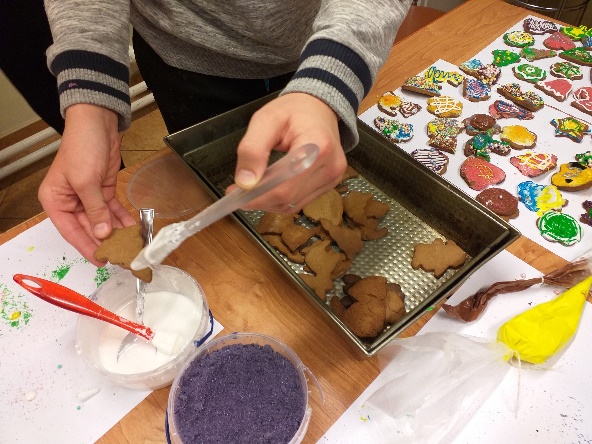 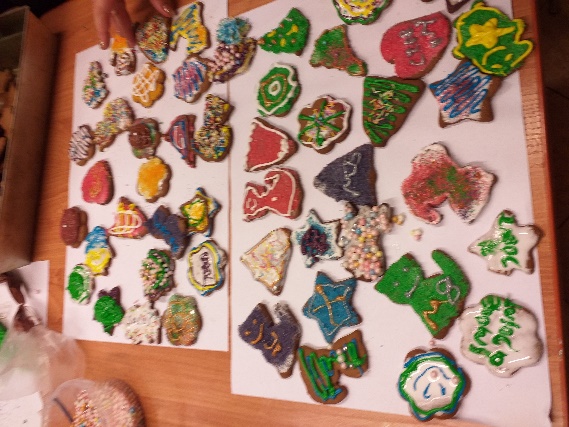 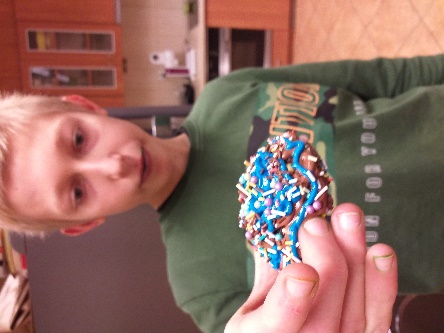 Przykłady zakupionych lektur szkolnych:
Przykłady zakupionych lektur szkolnych:
	„Mały Książę”  Antoine de Saint-Exupéry
	„Opowieść wigilijna”  Charles Dickens
	„Syzyfowe prace”  Stefan Żeromski
	„Quo vadis”, „Latarnik” Henryk Sienkiewicz;
	 „Balladyna”  Juliusz Słowacki
	„Felix, Net  i Nika oraz Gang Niewidzialnych Ludzi”  Rafał Kosik
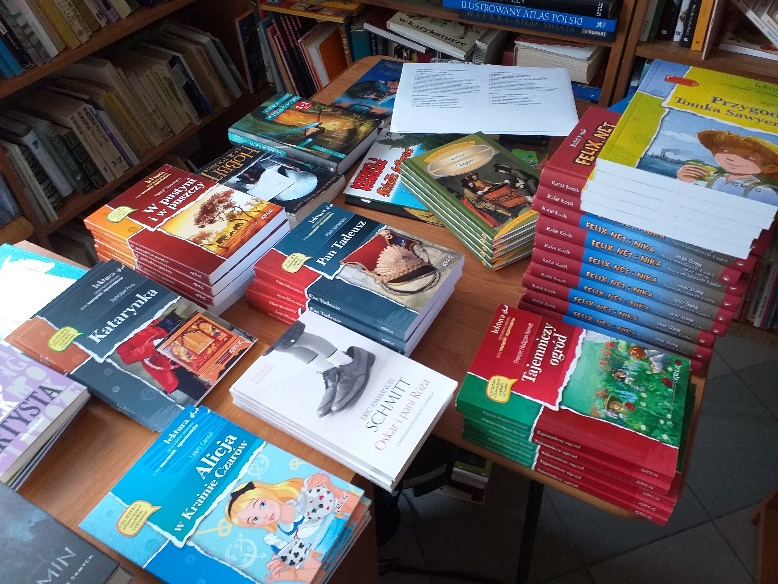 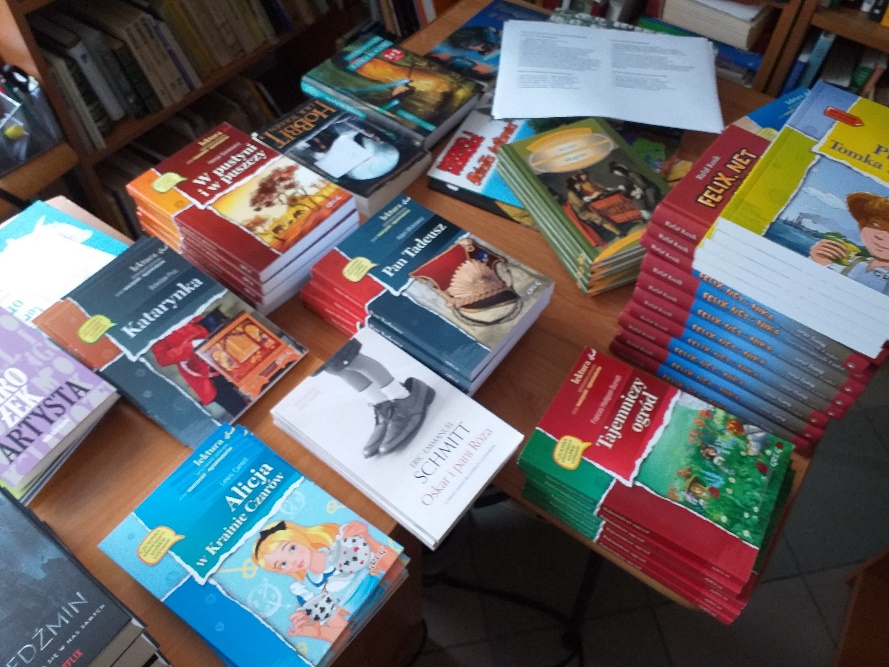 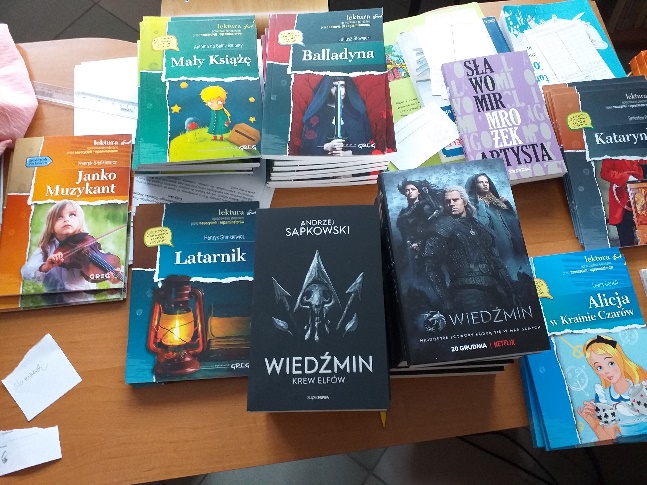 Przykłady zakupionych nowości „Wiedźmin” Andrzej Sapkowski „Baśniobór” Brandon Mull „Zwiadowcy” John Flanagan „Antykwariat pod Błękitnym Lustrem”  Martin Widmark
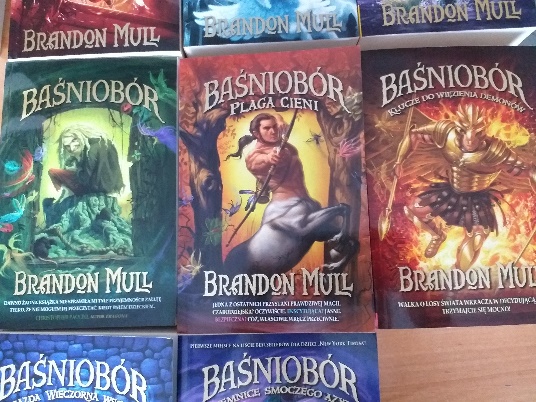 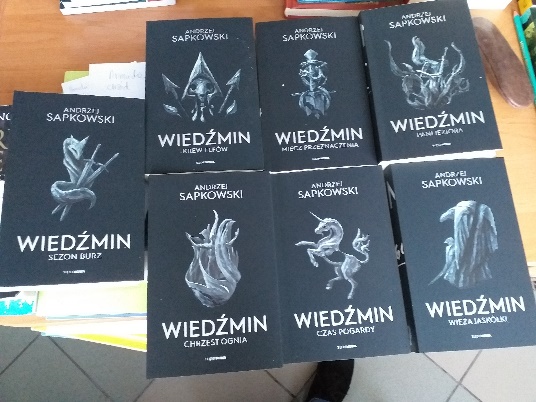 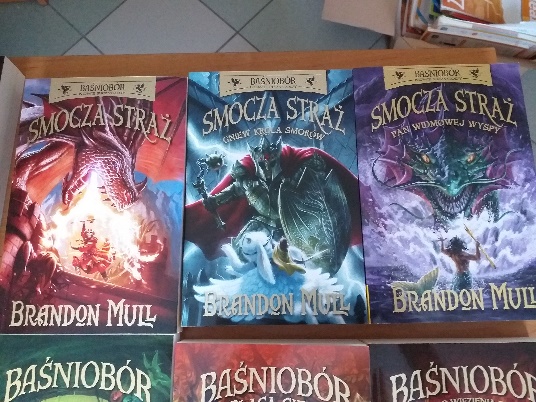 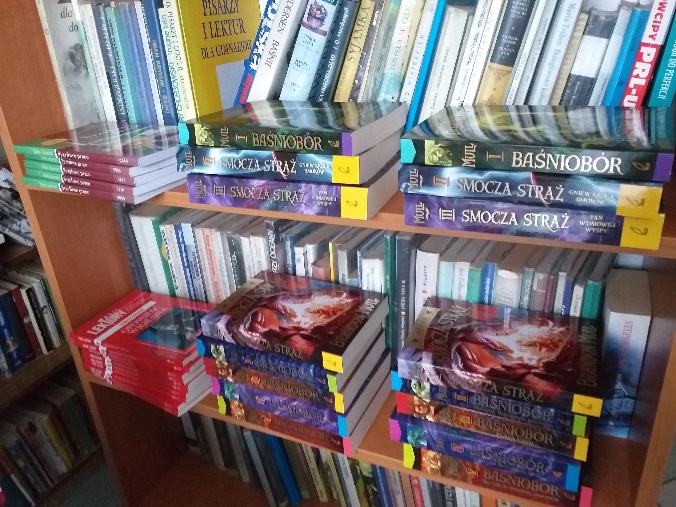 WNIOSKI
Wnioski: wzbogacenie biblioteki o ciekawe książki spowodowało wyraźnie zauważalne zwiększenie zainteresowania biblioteką i książką. Nowości zakupione do biblioteki to atrakcyjne książki, często bestsellery, książki poczytnych autorów, nagradzane w prestiżowych konkursach literackich. Tak ciekawie doposażony księgozbiór pozwala uczniom miło spędzać czas na przerwach, dostarcza radosnych emocji, wielu wrażeń, rozbudza zainteresowania, dyskusje na temat przeczytanych książek, daje możliwość uczestniczenia w ciekawych zajęciach i projektach edukacyjnych, inicjuje nowe, ciekawe działania na rzecz promowania czytelnictwa.          Możliwość decydowania o zakupach, czytanie nowych książek, sprawiło, że czytelnicy przychodzą i pytają o inne tytuły, książki o podobnej tematyce, sugerują nowe zakupy. 
   Wyraźnie wzrosła ilość uczniów korzystających z biblioteki oraz ilość wypożyczeń. 90 % czytelników wypożyczyła już przynajmniej jedną książkę kupioną w ramach Programu.
Program otworzył możliwości do nowych, ciekawych działań w bibliotece i w szkole. Na pewno takie będą! Przygoda z książką się nie kończy! Trwa nadal!